Keresés az interneten
A tétel-keresés az interneten
Ismertesse, hogyan keres adott témával kapcsolatos információt az interneten! Hasonlítsa össze a kulcsszavas és a tematikus keresőket hatékonysági szempontból! Mit tud az egyszerű és az összetett keresésről mit tud a kereső-kifejezésekről? Az elmondottakat támassza alá egy-egy példa segítségével!
Az internetes keresés nehézségei
Az interneten nagy mennyiségű információ érhető el
A nagy adathalmazban nehéz megtalálni a minket érdeklő adatokat.
A megfelelő adatok megtalálását nehezíti, hogy nincs semmilyen szempontból katalogizálva, csoportosítva a neten található adathalmaz.
Ezért különböző kereső szolgáltatások segítik a felhasználót a megfelelő információ megtalálásában.
Az internetes kereső rendszerek típusai
Tematikus keresők: témakör alapján össze vannak gyűjtve az oldalak
Kulcsszavas keresők: Az általunk megadott kifejezések előfordulásait keresi a neten
Tematikus keresők
A tematikus keresők témakörönként összeállított linkgyűjteményekből állnak
Magyarországon a legismertebb lap.hu oldalról érhető el.
Az ilyen oldalak mindig emberi munkával hozzák létre a gyűjteményeiket.
A gyűjtemények általában több algyűjteményből állnak
Pontos találatokat ad, viszont kevesebb találat közül válogathatunk, mint a kulcsszavas keresésénél.
Példa tematikus keresésre
A Forma-1-el kapcsolatos oldalakra vagyunk kíváncsiak
Első lépésben a lap.hu oldalt nézzük meg.
Itt látjuk a sport kategóriában a Forma-1 gyűjteményt
Amennyiben rákattintunk,  a forma1.lap.hu gyűjtemény oldalára jutunk
Ezen az oldalon további szempontok szerint válogathatunk a forma-1-es oldalak között
Kulcsszavas keresők
Az interneten sokféle kulcsszavas kereső szolgáltatás érhető el
Kereső kifejezéseket, szavakat adhatunk meg, amire a rendszer megkeresi az előfordulásokat
Napjainkban legismertebb a Google kereső nagyon sokféle nyelven érhető el
A magyar google oldal:  www.google.hu
Kulcsszavas keresők működése
Keresőrobotok: az interneten található weblapokat pásztázzák
Indexelés: a letöltött weblapokat adtabázisba gyűjti, címszavakat rendel hozzá
Runtime-system válasz a keresőkérdésre
Kikeresi az adatbázisból a keresőkérdésre releváns tételeket.
A keresőrobotok működése
A keresőrobotok a weblapokon található címek, linkek és a <head> részben található meta adatok alapján indexelik az adott oldalt.
Weboldalak készítésénél figyeljünk arra, hogy találó címeket adjunk az oldalon  (<title> <h1>,<h2>,stb.  HTML elemek)
Olyan címeket érdemes adni, amilyen szavakkal valószínűleg  keresni fognak azok a felhasználók, akiknek szánjuk az oldalt.
Weboldalunkat ki is zárhatjuk a keresőrobotok indexeléséből webszervereken a robots.txt állományba kell írni azokat az oldalakat, amit ki akarunk hagyni az indexelésből
A kulcsszavas keresés típusai
Egyszerű keresés: egy szóra keresünk, érdemes ragozás nélkül használni az adott kifejezést
Ha sok találat van,minél szűkebb fogalmat írjunk be keresésnek
 Amennyiben nincs elég találat, általánosabb kifejezést írjunk be
Összetett keresés: több szóval írjuk le a kereső kifejezést
Pl. Forma-1 Ferrari -a Forma-1-es Ferrari csapatról akarunk adatokat kapni
A kereső kifejezésben különböző operátorokat is használhatunk
Keresésnél használható operátorok
And operátor és kapcsolat, szűkíti pontosítja a találatokat
Pl. könyvtár és informatika
  OR (vagy operátor) nagyobb találati halmaz
Pl. könyvtár or informatika
Not operátor: – jel: kizárja az adott kifejezést tartalmazó találatokat
Pl.Könyvtár –informatika
Helyettesítő karakterek:  
Pl. könyv*
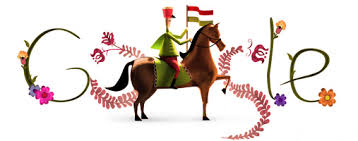 A kulcsszavas keresők találati listája
A kulcsszavas keresők eredménylistája több tízezer találatot is tartalmazhat
A felhasználók általában csak az első néhány találatot nézik meg
A keresők többféle algoritmussal próbálják a legjellemzőbb találatokat megjeleníteni a lista elején.
Általában a legfontosabb szempont a találatok rendezésénél, hogy hány link vezet az adott oldalra más oldalakról mennyire fontos az adott oldal!
Google- kereső egyéb lehetőségei
Számológép: beírni a műveletet 5+3
Pénzváltás: 15 euro in Huf
Mértékegység váltás: 1500 m in km
Oldalon belüli keresés:
Pl. tanárok site: www.bajza.hu
Bizonyos filetipusok keresése: 
	  Pl.tortenelem "filetype: <.pdf>„
Fogalom keresés(csak angol!): 
	define Consul
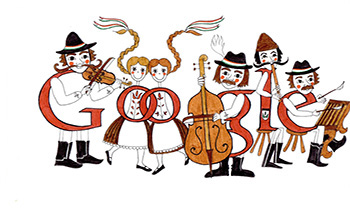 Speciális keresés a Google keresőben
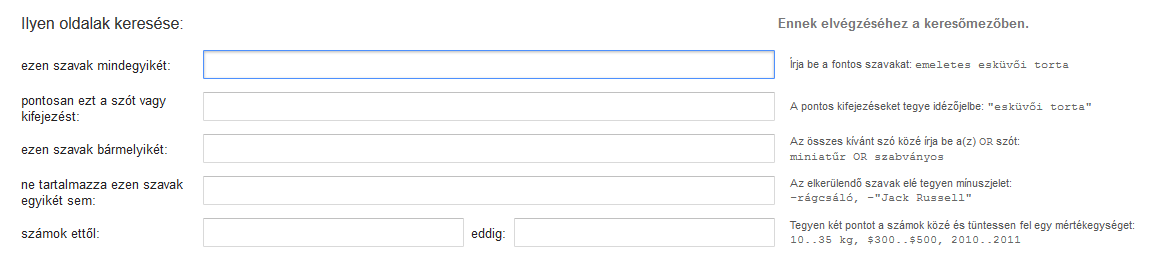